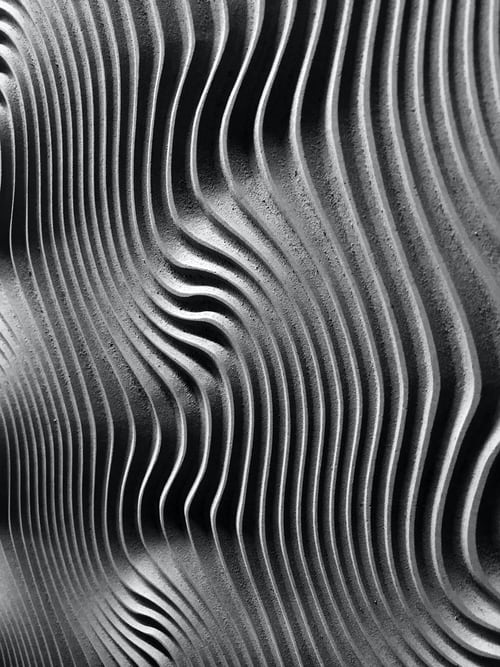 M.Ed. Special Education MSED2-ReMe
81543
Research Methodology & DATA Analysis